Communication
1
Objectives
At the end of this session students will be able to:

Define communication
Describe elements of communication
2
Brainstorming
What is the importance of communication in health organizations?

What communication barriers do you know?
3
Communication
Definitions: 
The process of sharing of ideas, information, knowledge, and experience among people

It is the exchange of facts, ideas, opinions or emotions b/n two or more people
4
Cont …
If the information is not understood by the receiver in the same meaning in which the sender wants him to understand it, the purpose of communication is defeated.

Miscommunication/Communication failure 

Communication defeat result in confusion, chaos and organizational inefficiency,  leading to non-fulfillment of organizational goals.
5
Cont …
As we continue to progress in our job, it is likely that success will depend more and more upon our interpersonal skills and our ability to develop effective working relationships with key others

Jobs that include a managerial, supervisory or amentoring role can involve complex relationships with people. 

Demands can be made that are sometimes conflicting and ambiguous.
6
Cont …
Interpersonal and communication skills often rank among the most critical for work related success.

Effective communication occurs when the intended meaning of the sender and perceived meaning of the receiver are the same

Studies show that high level of individual success at work was characterized by ‘emotional intelligence’, or skills of social awareness and communication
(Goleman, 1997)
7
Cont …
It is important to note that emotional intelligence, or the skills of social awareness and communication, can be developed & honed 

Communication is an active process, influenced by all the complexities and ambiguities of human behavior.
8
Cont …
It is probably as a dynamic, circuitous process in which elements such as non-verbal behavior and individual styles of interpreting and ascribing meaning to events have significant influence.
9
Cont …
When managers communicate, 4 things may be accomplished:

Information is transmitted 
Some one is motivated, 
Some thing controlled or 
Emotions or feeling are expressed.
10
Cont …
In highly reliable organizations, like: 
Healthcare
 Aviation and 
Nuclear station communication can be a matter of life and death. 

A recent study in NASA revealed that deficient interpersonal communication was a causal factor in approximately 70%–80% of aviation accidents over a 20-year period
Baron, R. (2004)
11
Cont …
In healthcare, communication failure can result in tragic outcomes.
First report by Institute of Medicine (IOM) - “To Err is Human”. 
Harm to patients while seeking treatment.  

Sentinel event reports.
Wrong patient, wrong site surgery
Wrong medication/wrong patient- due to look alike/sound alike
       [IOM-I-report , 1999], [Sentinel event report, TJC- 2013]
12
Cont …
Purposes of communication 
To promote - Making known the needs and requirements. 
To inform - Exchanging information, ideas, attitudes and beliefs.
To make decisions
To resolve conflicts/ problems
To meet social and physical needs-Establishing and maintaining relations.
To persuade for action/ motivate
13
Basic elements/processes of communication
14
Cont …
Sending the message

Messages are the signals and symbols that we use to convey what we want to transmit

The sender makes the decision and encodes the message before sending
15
Cont …
Encoding is the process in which the speaker attempts to translate his or her thoughts and perceptions into words

The message can be visual (non-verbal, written), auditory, tactile (touch/bodily contact) etc
16
Cont …
2. The Channel 
A means used to deliver messages and the related formats. 

Means used to communicate can include face to face, telephone, written, radio and video communication. 

Face to face communication is most often preferred for communication of more important matters
17
Cont …
3. Receiving the Message
For effective communication to take place, the message must be accurately decoded and reconstructed by the receiver

Decoding is a process in which the listener attempts to understand and interpret what the speaker has encoded in his or her message.

Even if the "encoding" is carried out very well; this in itself does not ensure that it will be "decoded" accurately
18
Cont …
4. Feedback 

Comprises both the verbal and non-verbal messages of receiver, and allows a sender to evaluate how the message has been understood and the response to it 

Actively listening to feedback is a key skill in effective communication

Feedback from our own responses through a process known as ‘self-monitoring’
19
Cont …
Self-monitoring involves staying aware of what we are saying and doing in social encounters and how this is impacting on others

Skilled communicators are high self-monitors, who continuously analyze and regulate their own behavior according to the way in which the other person is responding.
20
Cont …
Barriers of  communication 
Filtering- is the distortion or withholding of information to manage a person’s reactions (negative response to unwanted messages). 

Selective perception-  distortion on the part of the receiver (e.g. changing the message to fit preconceptions). 
Information overload
21
Cont …
Emotional disconnect- Either sender or receiver is in a bad mood.  
Semantics- study the meaning of words. For example, companies often have their own acronyms and buzzwords (called business jargon) that are clear to them but impenetrable to outsiders.

Different words mean different things to different people. Age, education, and cultural background are all factors that influence how a person interprets words.
22
Cont …
Nonverbal messages can also have different meanings. 

The “V”, The “OK” gesture, The “thumbs up” and “Hook ‘em horns.”
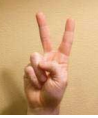 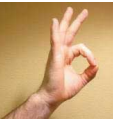 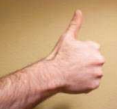 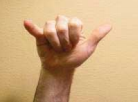 23
Cont …
A breakdown can occur at any point resulting in: 

Misunderstanding     	                  -  conflicting views	      
Lack of response     can lead to       -  insecurity
Lack of motivation  	                   -  inability to make 
Distortion of the message 	           effective decisions
                                                  
Prevent the achievement of goals
    - If not aware of them
    - If not prepared for them
24
How can we overcome communication barriers?
25
Cont …
How to overcome communication barriers 
Effective communication is clear, factual, and goal-oriented. It is also respectful.

The Receiver can enhance the probability of effective communication by engaging in active listening, which involves 
Giving one’s full attention to the sender and 
Checking for understanding by repeating the essence of the message back to the sender.
26
Cont …
The sender must know his/her audience’s   
age and sex
social status
Education
job/work
interests/problems/needs
language
27
Cont …
The messages must be:
timely 	
meaningful/relevant
applicable to the situation.

The audience/receiver must remove their own barriers.
The non-listener type – who refuse to listen
The know-it-all type – who thinks he/she knows the answer to everything.
28
Cont …
The impatient type – who is reluctant to sit and jumps to conclusion.
The negative personality – who enjoys saying        ’’ No ’’ to everyone
29
Managing health team
24-Jul-18
30
Session objectives
At the end of this session you will be able to:

Describe values of health team
Describe principles of health team
Describe types of health team
24-Jul-18
31
Why do you think we need effective teams in health care organizations?
24-Jul-18
32
Health team management
Health team is a group of people who share a common health goal and common objectives, determined by community needs, to the achievement of which each member of the team contributes, in accordance with his/her competence and skill and in coordination with the functions of others

(WHO, 1992)
24-Jul-18
33
Cont …
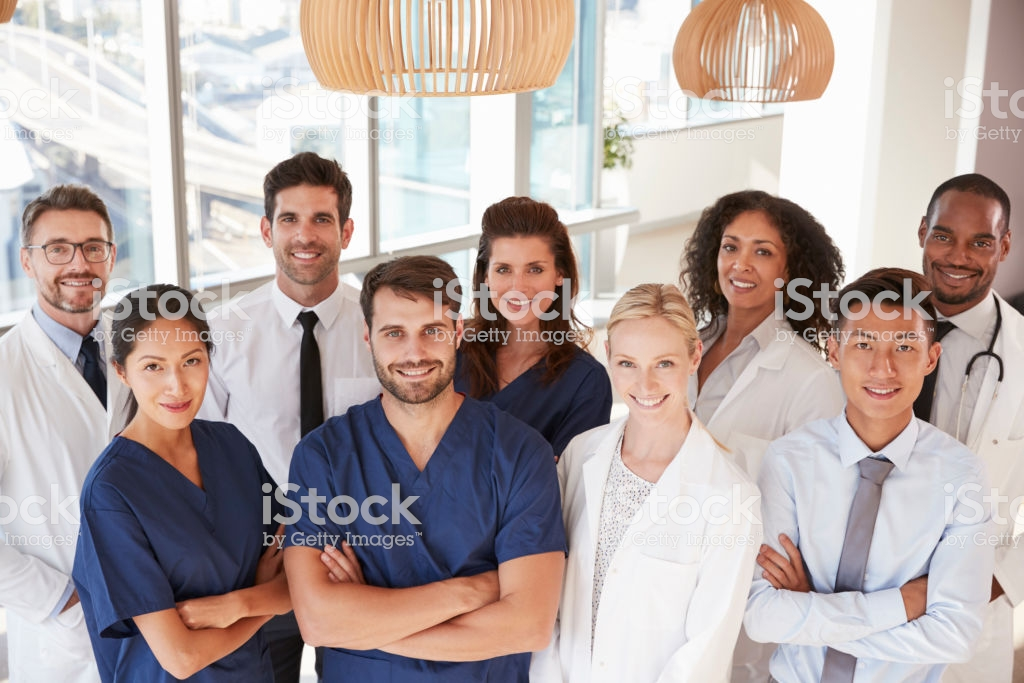 24-Jul-18
34
Cont …
Work teams are groups whose members work intensely on a specific, common goal using their positive synergy, individual and mutual accountability, and complementary skills
The members have attitudes of willingness to work and active participation

There is continuous coordination and collaboration among team members
24-Jul-18
35
Cont …
To have effective collaboration in health care, effective working teams must be created and maintained 

The work of each individual may be efficient from the perspective of his or her own tasks, but overall the efforts are suboptimal and may not serve the needs of patients
(Institute of Medicine, 2001)
24-Jul-18
36
Cont …
The importance of effective teams in health care is increasing due to factors such as: 

The increasing complexity and specialization of care 
Increasing co-morbidities
Increasing chronic disease 
Global workforce shortages
24-Jul-18
37
Cont …
“Our challenge is not whether we will deliver care in teams but rather how well we will deliver care in teams.”
(Paul M. Schyve, 2005)
24-Jul-18
38
Cont …
The success of the team is more important than individual achievement

Teams in health care take many forms
disaster response teams; 
teams that perform emergency operations; 
hospital teams caring for acutely ill patients etc…
24-Jul-18
39
Cont …
Teams in health care can be large or small, centralized or dispersed, virtual or face-to-face, formal/informal
Their tasks can be focused and brief or broad and lengthy
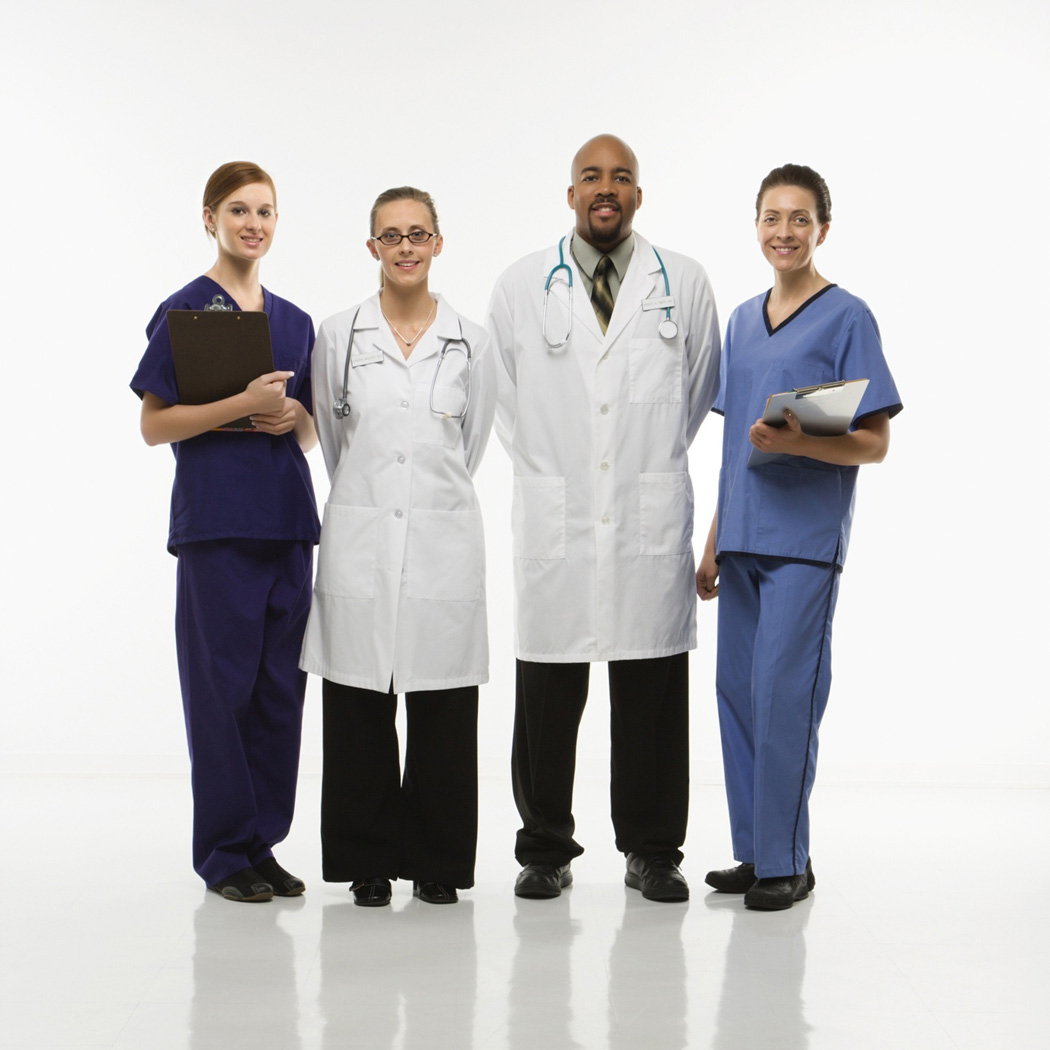 24-Jul-18
40
Cont …
Stages in team development
Forming 
People join together
Defining the group’s purpose, structure, and leadership
Involves a great deal of uncertainty as members “test the waters” 
Completed when members begin to think of themselves as part of a group
24-Jul-18
41
Cont …
2. Storming 

Intra-group conflict over who will control the group and what the group needs to be doing
During this stage, a relatively clear hierarchy of leadership and agreement on the group’sdirection emerge
24-Jul-18
42
Cont …
3. Norming 
Close relationships develop and the group becomes cohesive
There’s now a strong sense of group identity and friendship

Completed when the group structure solidifies, and the group has understand a common set of expectations/norms regarding member behavior
24-Jul-18
43
Cont …
4. Performing 

The group’s energy move from getting to know and understand each other to working on the group’s task
The team focuses all of its attention on achieving the goals
The team is now close and supportive, open and trusting
24-Jul-18
44
Cont …
5. Adjourning 

Wrapping up activities & disbanding
24-Jul-18
45
Cont …
Values of health team
Honesty  
Transparency about aims, decisions, uncertainty, and mistakes
Is critical to continued improvement and for maintaining the mutual trust necessary for a high-functioning team
24-Jul-18
46
Cont …
Discipline 
Allows teams to develop and stick to their standards and protocols even as they seek ways to improve 
Creativity  
Tackling emerging problems ingeniously
Seeing errors and unanticipated bad outcomes as potential opportunities to learn and improve
24-Jul-18
47
Cont …
Humility 

Team members rely on each other to help recognize and avert failures, regardless of where they are in the hierarchy
Recognition that each of us is imperfect 
“No matter who you are, how experienced or smart, you will fail.”
24-Jul-18
48
Cont …
Curiosity

Team members are dedicated to reflecting upon the lessons learned in the course of their daily activities and 
Using those insights for continuous improvement of their own work and the functioning of the team
24-Jul-18
49
Cont …
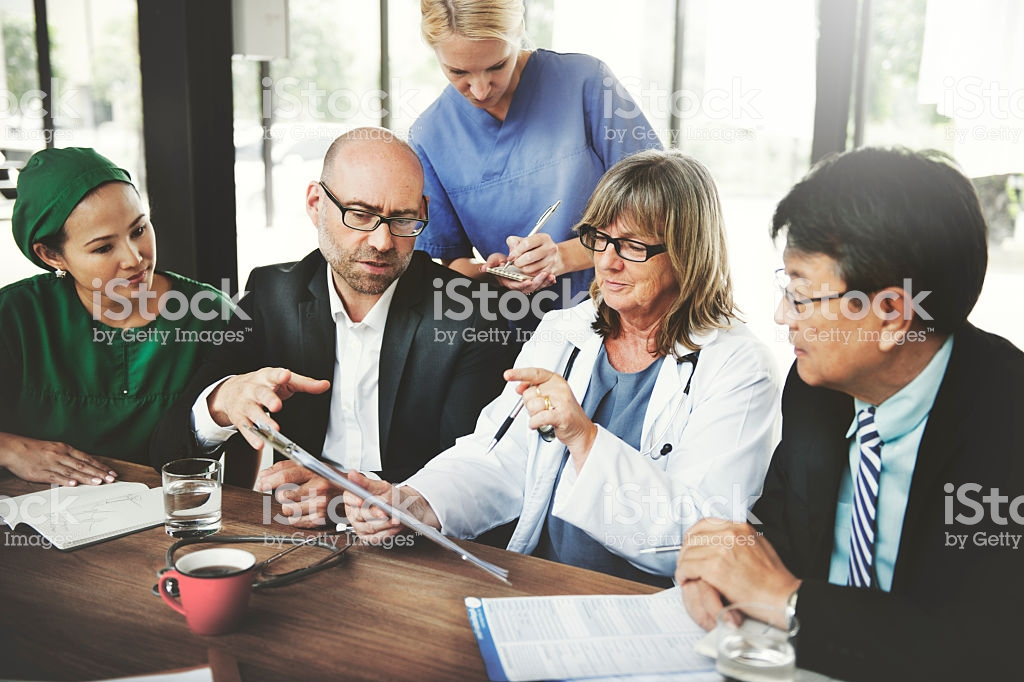 24-Jul-18
50
Cont …
Principles of Team-Based Health Care
Shared goals
The team-including the patient and, where appropriate, family members or other support persons-works to establish shared goals that: 
reflect patient and family priorities,
can be clearly articulated, understood, and 
supported by all team members
24-Jul-18
51
Cont …
Clear roles
There are clear expectations for each team member’s functions, responsibilities, and accountabilities

Optimizes the team’s efficiency and often make it possible for the team to take advantage of division of labor, thereby accomplishing more than the sum of its parts
24-Jul-18
52
Cont …
Mutual trust

It is when members believe in each other’s ability, character, and integrity

Team members earn each others’ trust, creating strong norms of reciprocity and greater opportunities for shared achievement
24-Jul-18
53
Cont …
Effective communication 
The team prioritizes and continuously refines its communication skills 
It has consistent channels for open and complete communication, which are accessed and used by all team members across all settings
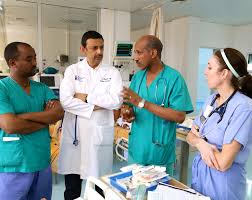 24-Jul-18
54
Cont …
Measurable processes and outcomes

The team agrees on and implements reliable and timely feedback on successes and failures in both the functioning of the team and achievement of the team’s goals

These are used to track and improve performance immediately and over time
24-Jul-18
55
Cont …
Types of teams in healthcare organizations

1. Core teams 
Consist of team leaders and members who are involved in the direct care of the patient

The core team, such as a unit-based team (physician, nurses, physiotherapist, and pharmacist) is generally based where the patient receives care
24-Jul-18
56
Cont …
E.g. operation theatre team, emergency case team etc
2. Coordinating teams 
Is the group responsible for: 
Day-to-day operational management; 
Coordination functions; 
Resource management for core teams
24-Jul-18
57
Cont …
3. Contingency teams 

Formed for emergent or specific events; 
Time-limited events (e.g. cardiac arrest team, disaster response teams, rapid response teams); 
Composed of team members drawn from a variety of core teams
24-Jul-18
58
Cont …
4.  Ancillary services teams 
Consist of individuals such as cleaners or domestic staff who: 
Provide direct, task-specific, time-limited care to patients; 
Support services that facilitate care of patients; 
Are often not located where patients receive routine care
24-Jul-18
59
Cont …
Team cohesiveness
Is a tendency of a group to be in unity while working towards a goal or to satisfy the emotional needs of its members

Arises when bonds link members of a social group to one another and to the group as well
24-Jul-18
60
Cont …
Team cohesion has components like: 
Social relations
Task relations
Perceived unity &
Emotions 

Members of strongly cohesive groups are more inclined to participate readily and to stay with the group
24-Jul-18
61
Small group discussion
Assume a 43 year old previously healthy woman, and a mother of two girls. During her regular breast self examination, she discovered a suspicious lump in her left breast. She went to a nearby GH & her physician confirmed her dx after mammogram. He then referred her to surgical oncologist working in cancer center who carried out a surgical biopsy. The biopsy revealed early stage malignancy of the breast. The surgeon immediately brought medical oncologist & radiation therapist; then they developed rx plan involving limited breast surgery, medical chemotherapy, & possible radiation therapy. Then she was admitted & surgery was carried out, followed by chemotherapy for several months. During surgery three professional nurses were participated. After one month of the surgery her physician recognized some signs of clinical depression then he referred her to mental health professional.
24-Jul-18
62
Cont …
How many professionals have participated in the course of Rx?

Identify the goal of health team, role of the professionals, communication channel, & expected outcomes of the team? 

How do you see the importance of working in team while providing care to the patients?
24-Jul-18
63
Cont …
Functions of health team leaders

Setting & sharing objectives with team members
Motivating team members
Delegating authority & responsibility
Supervision
24-Jul-18
64
Summary
Elements of communication

Barriers of communication

Team mgt
65
References
Institute of Medicine. Core Principles & Values of Effective Team-Based Health Care. 2012
HSM lecture note 
WHO. Being an effective team player
24-Jul-18
66
Thank u!!
67